Кантемировская МКОУ СОШ №2Учитель начальных классовЛихотина Е.В.
Итоговый тест
 по русскому языку
2 класс
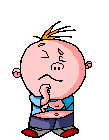 Начать тест
Тест составлен по шаблону Иванова Д. http://nachalka.com/test_shablon
Результат теста
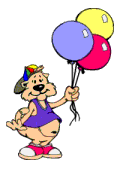 Верно: 10
Ошибки: 0
Отметка: 5
Время: 0 мин. 11 сек.
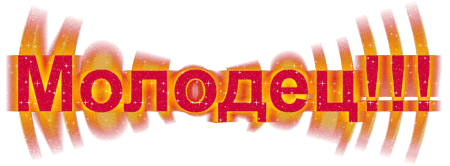 Повторить тест
Работа над ошибками
Время: 0 мин. 38 сек.
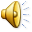 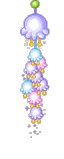 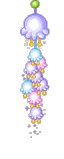 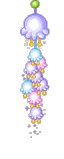 1. В каком слове звуков больше, чем букв?
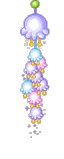 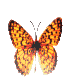 дом
ёжик
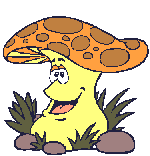 мель
клён
дальше
2. Отметь слово, в котором все согласные звуки мягкие
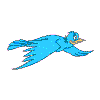 дерево
тенистый
щавель
жить
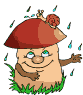 дальше
3. В какой строчке слова расположены по алфавиту?
Тигр,  улитка,  слон,  волк
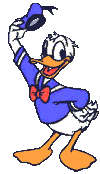 Ромашка, астра, фиалка, лютик
Арбуз,  капуста, огурец, тыква
Осина ,ива , липа, рябина
дальше
4. В какой группе все слова двусложные?
Волосы, парик , кудри , прическа
Игорь , Зоя, Максим, Андрей
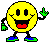 Ученик , учитель,  дети , класс
Стол , парта , доска , шкаф
дальше
5. Какое слово неправильно разделено для переноса?
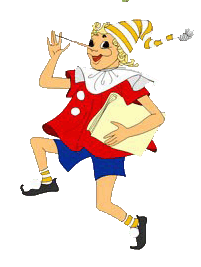 Ча-йник
Маль-чик
Дере-вья
Ан-на
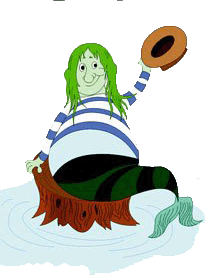 дальше
6. Какое слово нельзя перенести?
коньки
змея
земля
Дарья
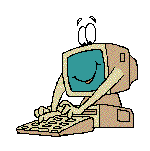 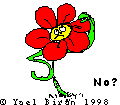 дальше
7. Какие слова можно назвать однокоренными?
Лень, ленивый, лодырь,
Сила, силач , сильный.
Гора,горит,горный,горка.
Лёд, ледник, ледники.
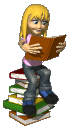 дальше
8. Найдите главные члены предложения:В берёзовой роще жили крикливые грачи.
в берёзовой роще
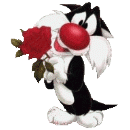 жили в роще
грачи  жили
крикливые грачи
дальше
9. Какое слово не обозначает действие предмета?
читал
смотрит
дорожка
дышат
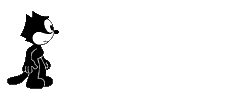 дальше
10. Найди группу предметов, в которой все слова обозначают признаки предметов
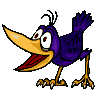 Большой, дерево,бежать,лёгкий
Хорошо,длина, добро,высота
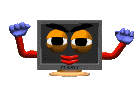 Хороший,высокая, длинные,доброе
Новый, старый, звонок, золотой
дальше